Elektronická  učebnice - I. stupeň                             Základní škola Děčín VI, Na Stráni 879/2  – příspěvková organizace                      Svět kolem nás
42.1  Plzeňský kraj– poznáš jeho dominanty?
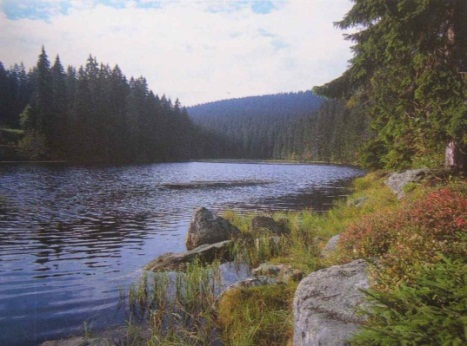 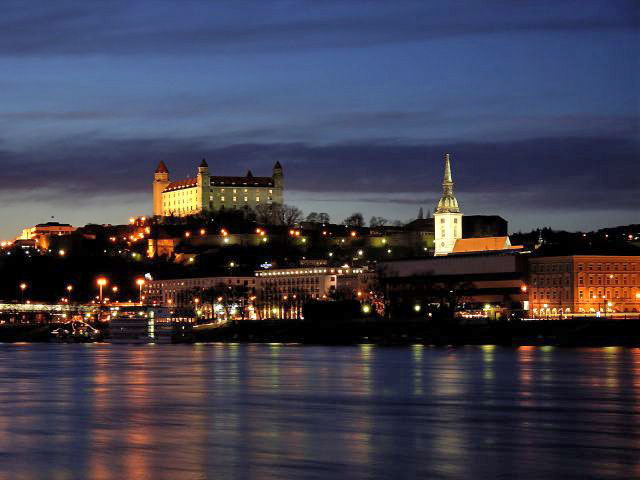 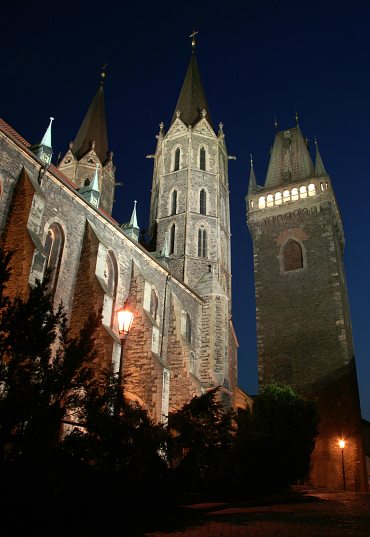 jezero Laka
Plzeň
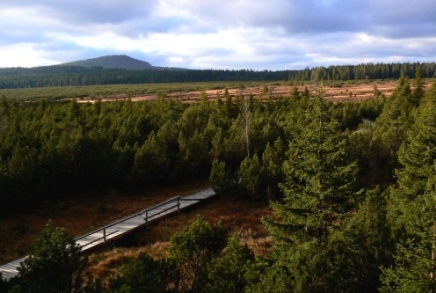 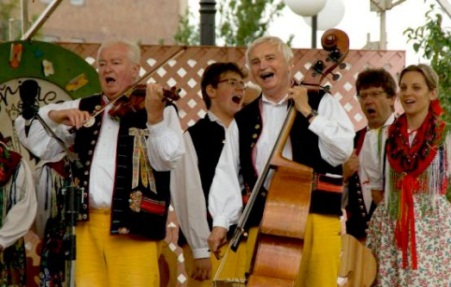 chrám sv. Bartoloměje
Šumava
selská hudba
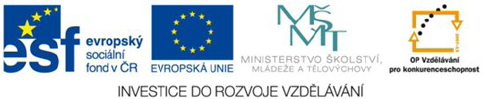 Autor: Mgr. Blanka Průšová
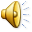 Elektronická  učebnice - I. stupeň                            Základní škola Děčín VI, Na Stráni 879/2  – příspěvková organizace                      Svět kolem nás
Elektronická  učebnice - I. stupeň                         Základní škola Děčín VI, Na Stráni 879/2  – příspěvková organizace                               Svět kolem nás
42.2  Poloha v republice
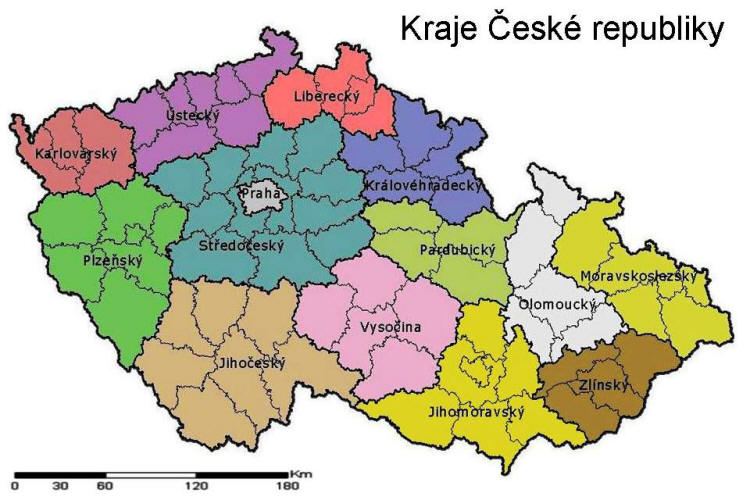 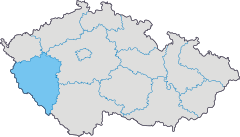 Elektronická  učebnice - I. stupeň                         Základní škola Děčín VI, Na Stráni 879/2  – příspěvková organizace                                	Svět kolem nás
Elektronická  učebnice - I. stupeň                            Základní škola Děčín VI, Na Stráni 879/2  – příspěvková organizace                      Svět kolem nás
42.3  Sídlo, povrch a vodstvo kraje
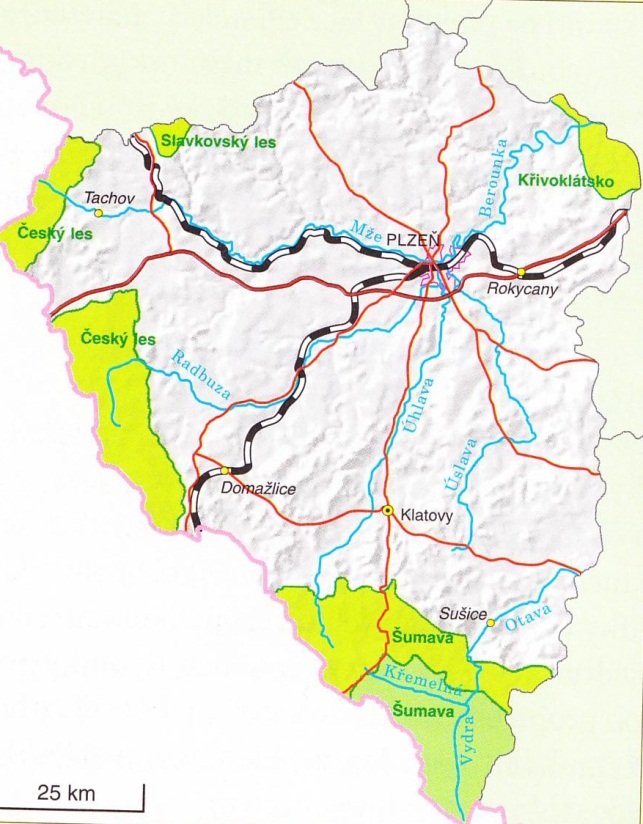 Sídlo kraje  –    Plzeň
Povrch a reliéf           -  Český les
                                       -  Šumava
                                       -  Slavkovský les
                                       -  Křivoklátsko
                                              
 Vodstvo                    -  Úhlava
                                     -  Úslava 
                                     -  Radbuza 
                                     - Mže
                                     - Berounka
Elektronická  učebnice - I. stupeň                         Základní škola Děčín VI, Na Stráni 879/2  – příspěvková organizace                                	Svět kolem nás
Elektronická  učebnice - I. stupeň                            Základní škola Děčín VI, Na Stráni 879/2  – příspěvková organizace                      Svět kolem nás
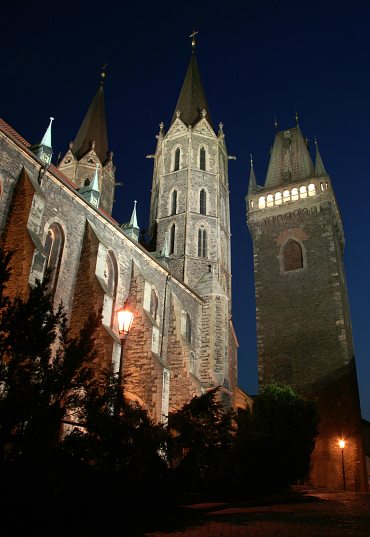 42.4  Významná města a pamětihodnosti
Města     –      Plzeň (4.největší město ČR,
                                   strojírny Škoda, pivovar Prazdroj)
                       Domažlice (středisko Chodska)
                       Rokycany 
                       Klatovy
                       Tachov
                       Sušice (dříve výroba zápalek Solo) 

Památky, zajímavosti  -  chrám sv. Bartoloměje v Plzni
                                          Chodsko
                                          jezero Laka
                                         Velký Javor
                                         hrady Rabí a Švihov
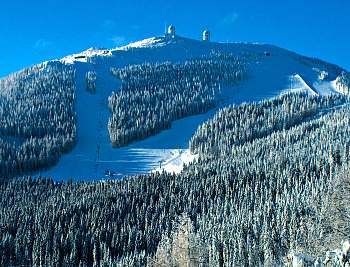 Elektronická  učebnice - I. stupeň                         Základní škola Děčín VI, Na Stráni 879/2  – příspěvková organizace                                Svět kolem nás
Elektronická  učebnice - I. stupeň                            Základní škola Děčín VI, Na Stráni 879/2  – příspěvková organizace                      Svět kolem nás
42.5  Procvičení a příklady
Najdi ve slepé mapě sídlo 
       Plzeňského kraje.
2. Plzeň leží ve snížené pánvi. Které řeky sem přitékají?
    Jak se jmenuje řeka, která vzniká jejich soutokem?
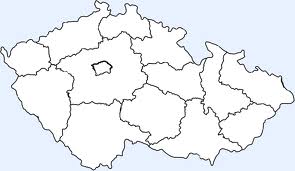 3. Která známá národopisná oblast leží v tomto kraji?
    Co o ní víš?
4. Jaký průmysl má pro kraj v současné době největší význam?
Elektronická  učebnice - I. stupeň                         Základní škola Děčín VI, Na Stráni 879/2  – příspěvková organizace                                	Svět kolem nás
Elektronická  učebnice - I. stupeň                           Základní škola Děčín VI, Na Stráni 879/2  – příspěvková organizace                      Svět kolem nás
42.6  Něco navíc pro šikovné
1. Zjisti jak a proč je chráněna příroda na Šumavě.
2. Co je to Laka? Kde leží?
3. Umíš vysvětlit, jak vzniklo pojmenování Chodové?
4. Vyber si jeden, pro tebe zajímavý, turistický cíl zdejšího kraje a vytvoř jednoduchou
     prezentaci, díky které nalákáš spolužáky k jeho návštěvě.
Elektronická  učebnice - I. stupeň                         Základní škola Děčín VI, Na Stráni 879/2  – příspěvková organizace                                	Svět kolem nás
Elektronická  učebnice - I. stupeň                            Základní škola Děčín VI, Na Stráni 879/2  – příspěvková organizace                      Svět kolem nás
42.7  Region
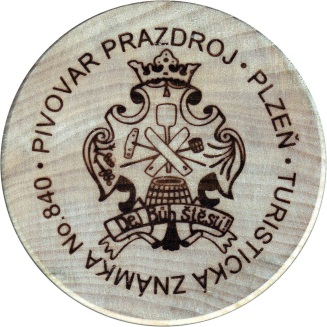 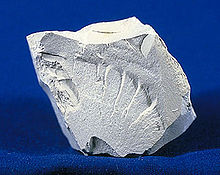 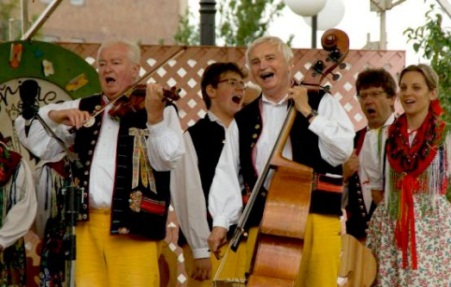 tourist stamp
kaolin
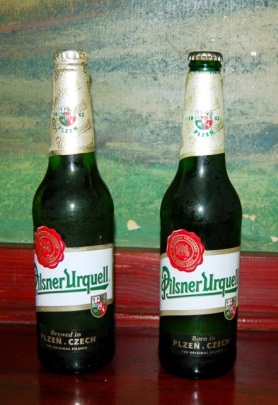 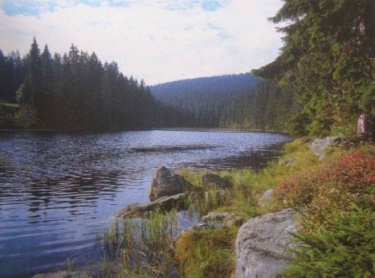 music
hudba, pivo, jezero,
 nerostné suroviny-kaolín, 
turistická známka
beer
lake
Elektronická  učebnice - I. stupeň                         Základní škola Děčín VI, Na Stráni 879/2  – příspěvková organizace                                	Svět kolem nás
Elektronická  učebnice - I. stupeň                            Základní škola Děčín VI, Na Stráni 879/2  – příspěvková organizace                      Svět kolem nás
42.8  Test znalostí
Elektronická  učebnice - I. stupeň                            Základní škola Děčín VI, Na Stráni 879/2  – příspěvková organizace                      Svět kolem nás
42.9  Použité zdroje, citace
1) http://czechtour.net/img/fotografie/plzen-03.jpg
2) http://www.zeleznaruda.info/fotos/laka.jpg
3)http://www.plzen.eu/Files/MestoPlzen/uzij_si_plzen/turisticka_nej/katedrala_sv_bartolomeje/37257_89853_velka.jpg
4)http://www.plzen.eu/Files/MestoPlzen/uzij_si_plzen/turisticka_nej/katedrala_sv_bartolomeje/37257_89853_velka.jpg
5) http://www.sum.cz/ubytovani-sumava/sumava.jpg
6) http://www.plzen.eu/Files/MestoPlzen/uzij_si_plzen/turisticka_nej/katedrala_sv_bartolomeje/37257_89853_velka.jpg
7http://www.sum.cz/ubytovani-sumava/sumava.jpg
8) http://www.crushersmill.com/production-line/images/kaolin.jpg
9) http://upload.wikimedia.org/wikipedia/commons/5/56/Mount_Gambier_Blue_Lake_A.jpg
10) http://www.beer100.com/images/beermug.jpg
12) http://img296.imageshack.us/img296/8926/musicnotes4wq6.jpg
13) Místo, kde žijeme – učebnice pro 4. a 5. ročník ZŠ ( PRODOS ) 
14) Soubor námětů, úkolů  a zajímavostí pro 4. ročník -  Hana Muhlhauserová
15) Vlastivěda pro 4. ročník – M. Hronek , L. Konečná ( PRODOS) 
16)Vlastivěda – Naše Vlast – Petr Chalupa ( ALTER)
17) Vlastivěda – Putování po České republice – Petr Chalupa ( ALTER)
Elektronická  učebnice - I. stupeň                      Základní škola Děčín VI, Na Stráni 879/2  – příspěvková organizace                       	         Svět kolem nás
42.10   Anotace